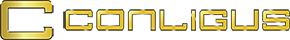 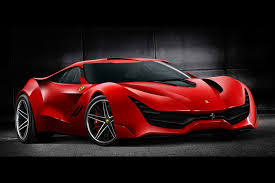 Jak registrovat nové členy
V této prezentaci se naučíte jak registrovat nové členy do Conligus
Jak doporučit vhodný aktivační balíček
Postup registrace nových členů
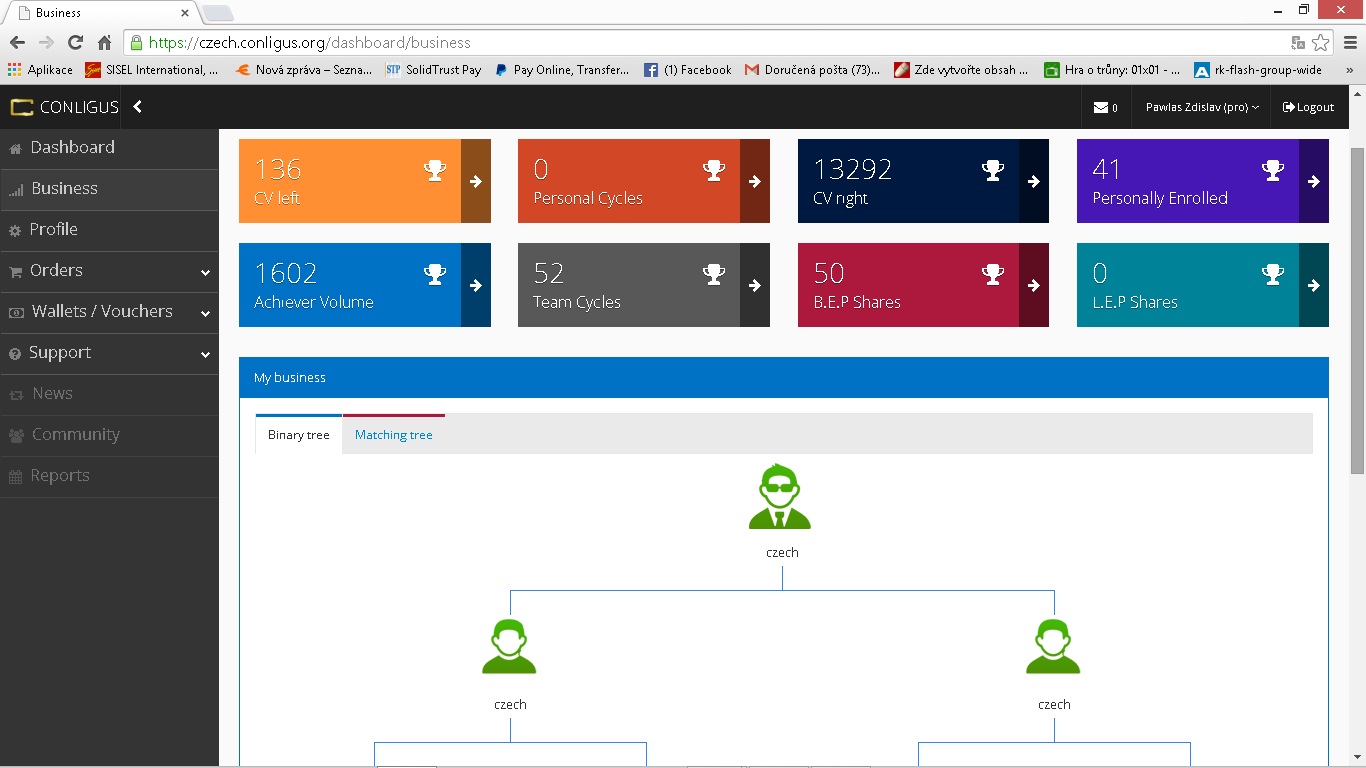 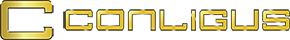 Zalogujte se do své virtuální kanceláře a klikněte na tlačítko Business (žlutá šipka)
Srolujte dolů na konec stránky
Postup registrace nových členů
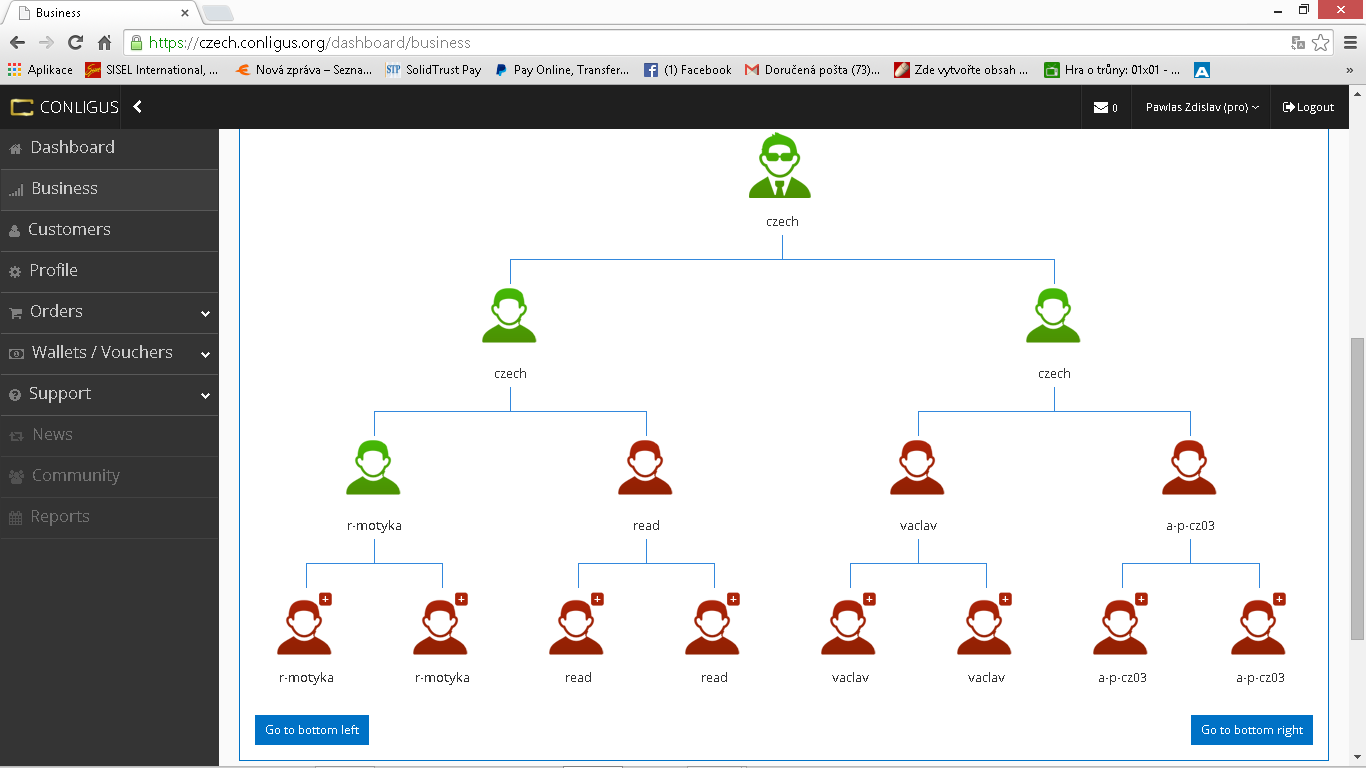 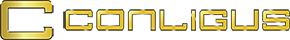 Zde zadejte tel. Předvolbu Vaší země
Vaše heslo alfanumerické min 8 znaků
potvrzení hesla alfanumerické min 8 znaků
Vaše datum narození(důležité v případě výhry)
Poslední vlevo
Poslední v pravo
Vyberte si umístění nového člena a pak klikněte na šedivou ikonu
Zelená ikona – koupený balíček aktivní člen
Červeně ikona – ještě si nekoupil balíček
Šedá ikona – volná pozice
Postup registrace nových členů
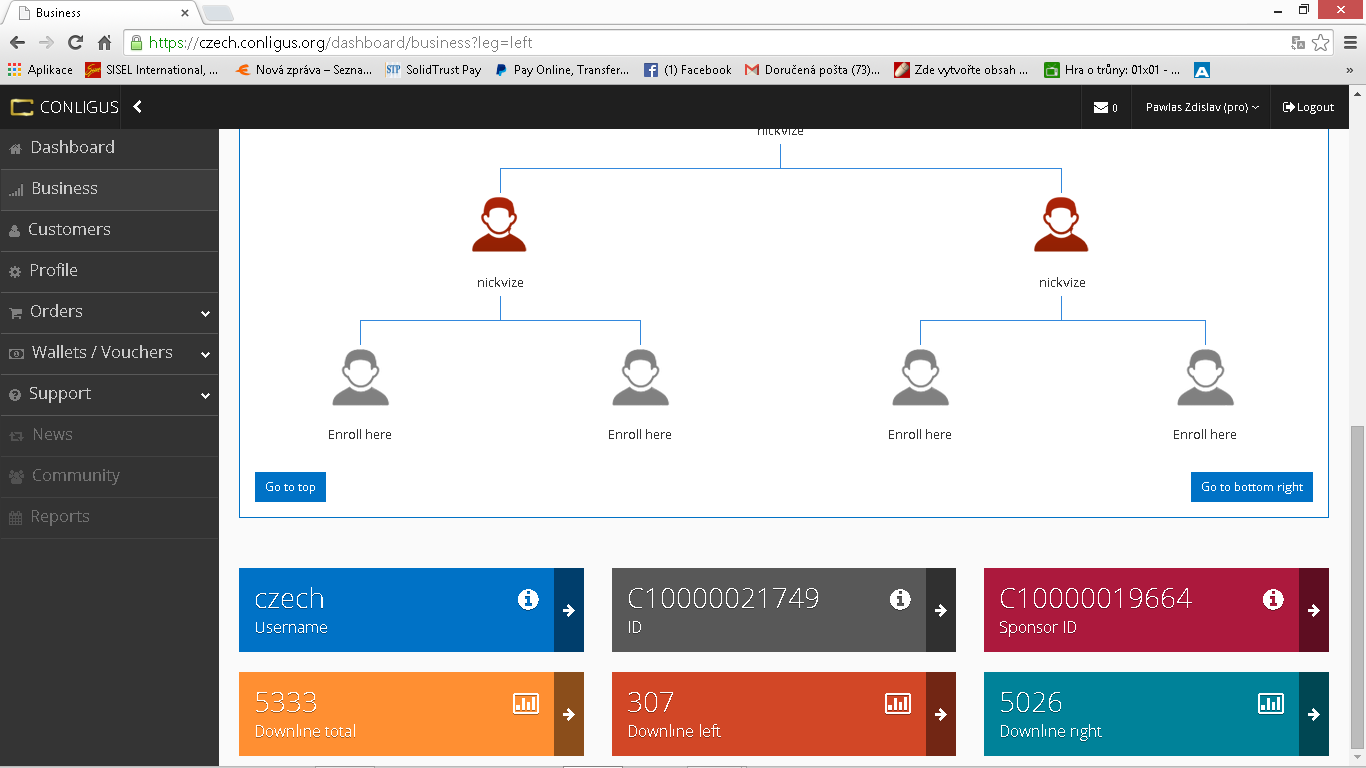 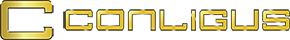 Šedá ikona označuje volnou pozici
Klikněte na volnou pozici kde chcete umístit nového člena
Postup registrace nových členů
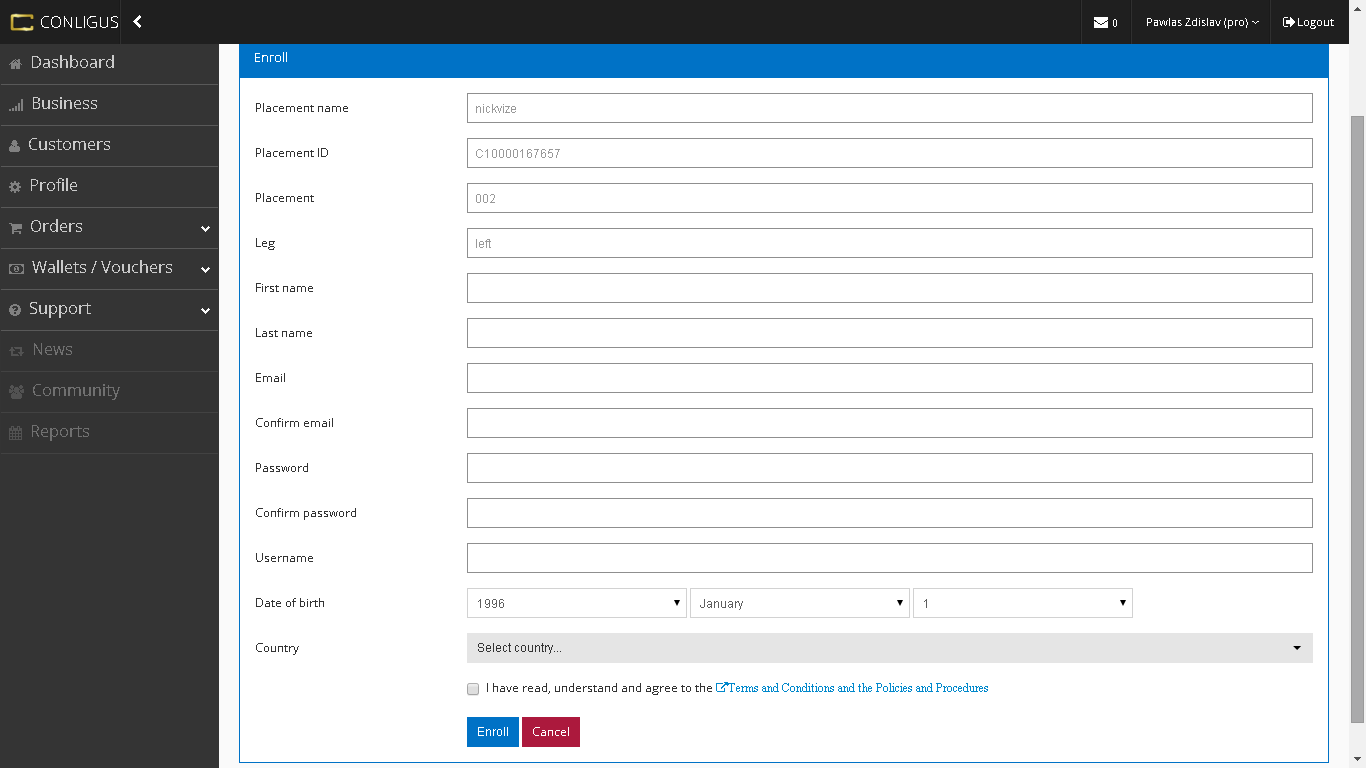 Váš sponzorský link
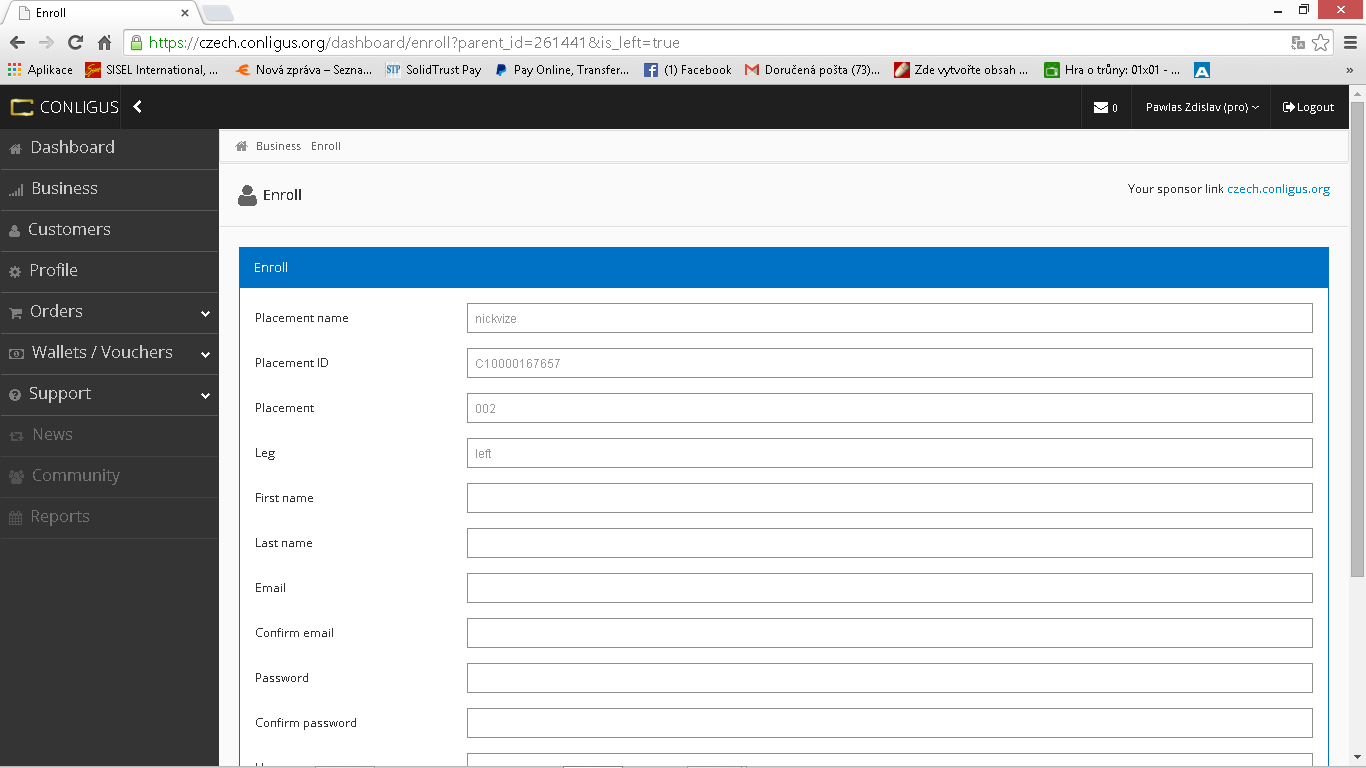 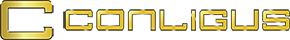 Vyplňte registrační formulář
Vyberte zemi
potvrdit
potvrdit
Postup registrace nových členů
Pozor nezapomeňte upozornit své nové členy že registraci je třeba potvrdit .
Potvrzení se provede pomoci e-mailu který nový člen obdrží cca. do 15 minut.
Po potvrzení pomoci e-mailu doporučte koupi aktivačního balíčku. 

Máme tři aktivační balíčky:

Basic za 50.-Eur           : 100 příhozů do dražby, 1 podíl na zisku, 1 marketingové centrum,              						40 CV,

PRO za 249.-Eur           : 400 příhozů do dražby, 5 podílů na zisku, 1 marketingové centrum, 					       165 CV, 3 generační  matching bonus,  creditní kartu Conligus
    					                     

Executive za 699.-Eur : 1500 příhozů do dražby, 20 podílů na zisku, 3 marketingová centra,                   	                                     575CV, 5 generací matching bonus, creditní kartu Conligus
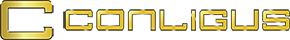 Vysvětlení pojmů
Příhozy : jeden příhoz má hodnotu 0,5.-Eur, tyto příhozy můžete využít v  Hybridních aukcích Conligus a získat díky nim exkluzivní zboží s 	      minimální 91% slevou. Příhozy můžete rovněž proměnit na vouchery 	      a ty darovat s pozváním na aukci svým známým.
Podíl na zisku : ze všech peněz které připlynou do Conligus, firma odebere 10%  a ty rozdělí mezi počet podílů.(suma : podíly = hodnota podílu).  	                Podíly získáte koupí aktivačního balíčku a rovněž registraci vašich nových 	            přímých partnerů. (čím víc přímých registrací tím více podílů)Vyplácí se 1x měsíčně.
Marketingové centrum : Conligus je postaven na MLM binárním systému, čím více marketingových center vlastníte tím více v budoucnu vyděláte. Můžete mít max. 3 marketingová centra.                                                        Cykly se vyplácí denně.  ( 300/150)
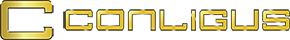 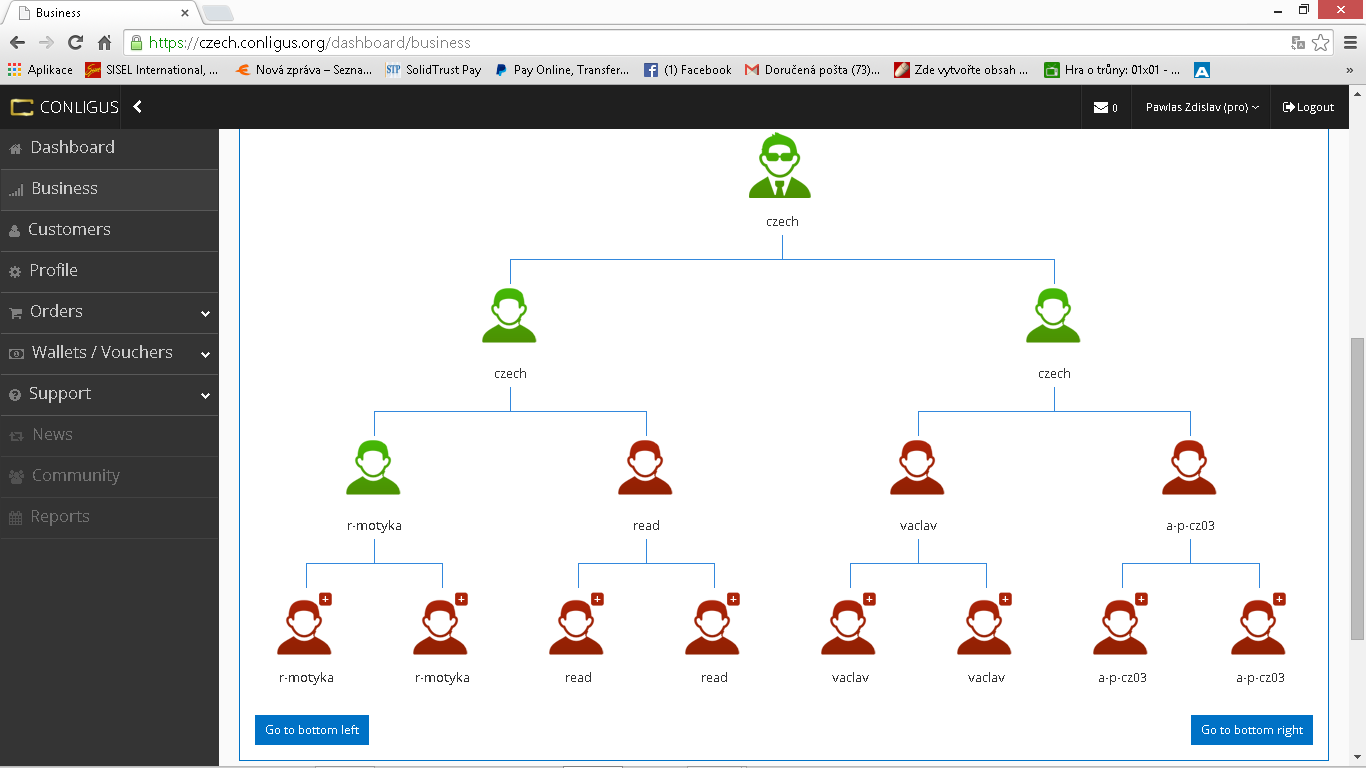 Vysvětlení pojmů
CV : jsou body za osobní zaplacené registrace, jsou nutné k dosažení pozice Achiever. Pokud v prvním měsíci po registraci dosáhnete 2300 CV bodů získáte mimořádný bonus 200.-Eur 
Matching bonus : se vyplácí z vašich linií a to 10% z každé výplaty a dle vaši pozice až do 5 linie hloubky. (yplácí se 1x týdně)
Creditní karta Conligus : s prestižní kreditní kartou Conligus máte možnost vybírat ze všech bankomatů na celém světě.

Vaše dobrodružství právě začíná – Vítejte v Conligus!
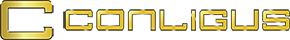